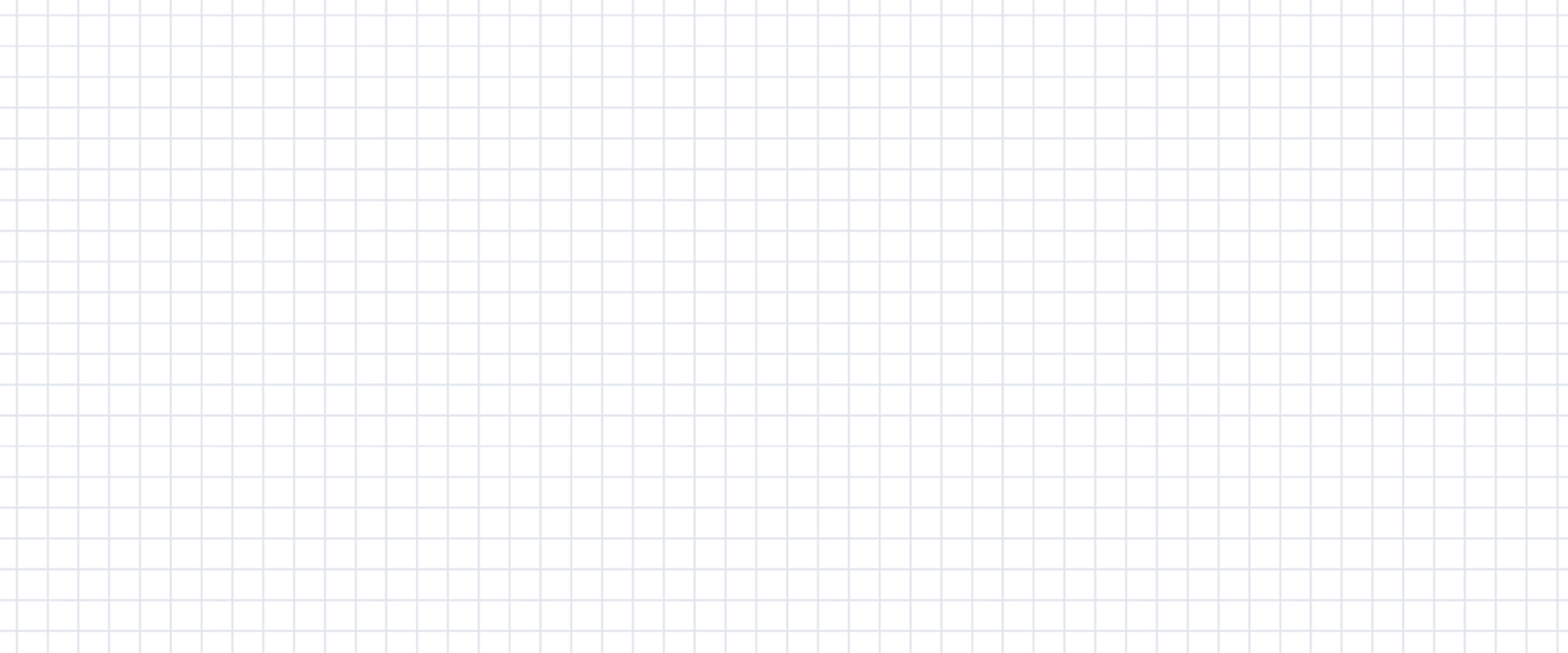 数学
职教高考新实践专题篇·
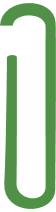 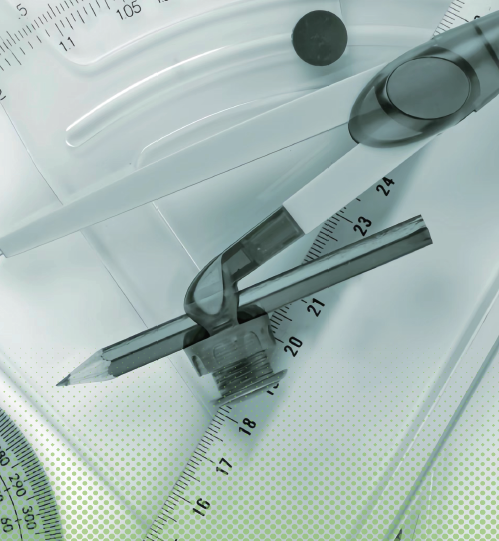 主　编　沈栩竹　祝有冰
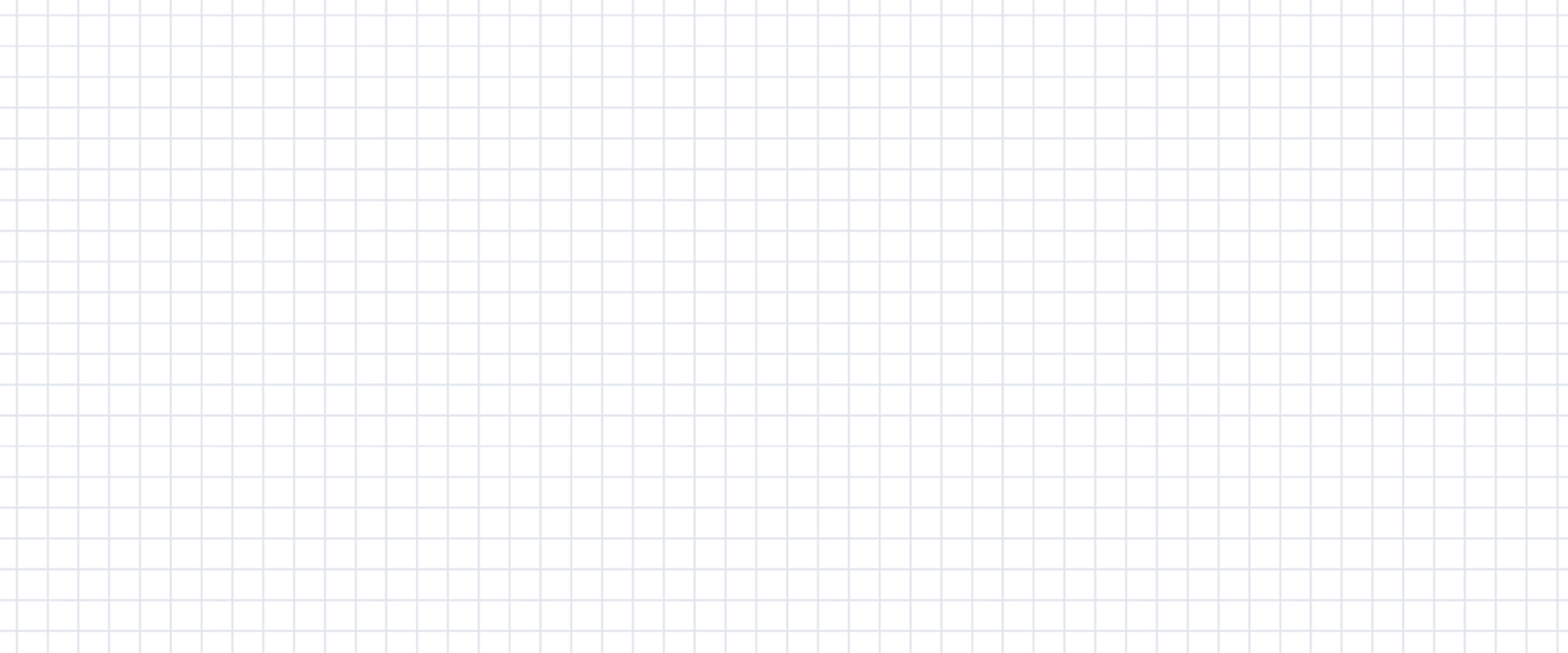 第 2 章
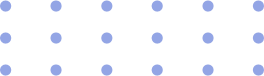 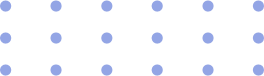 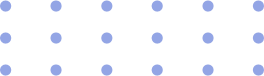 不等式
2.2  一元二次不等式
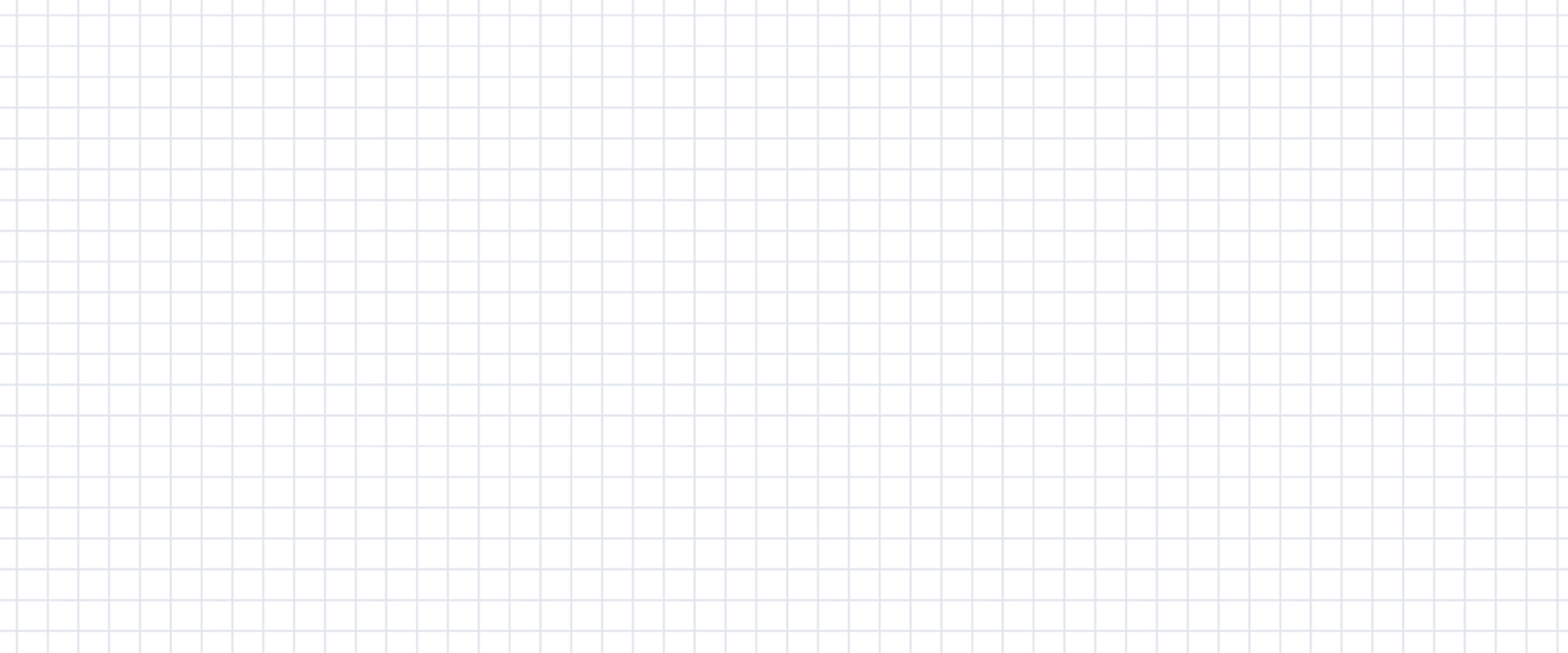 目录
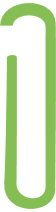 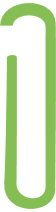 巩固与积累
能力与提升
一、选择题
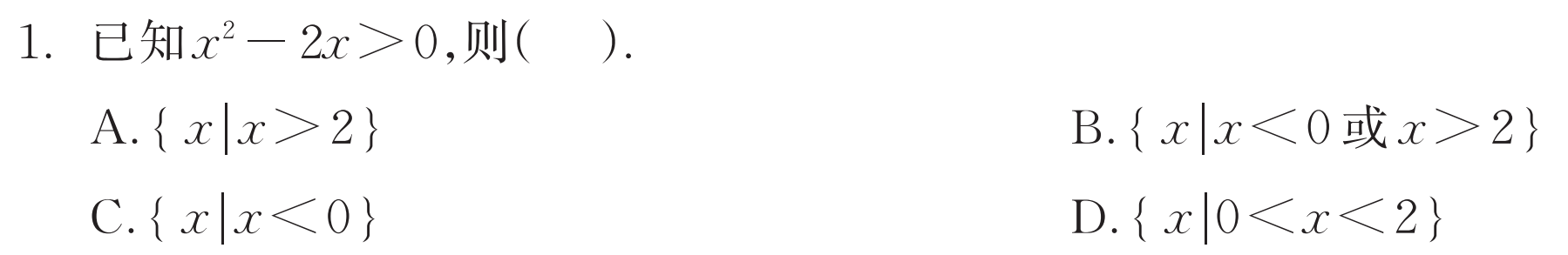 B
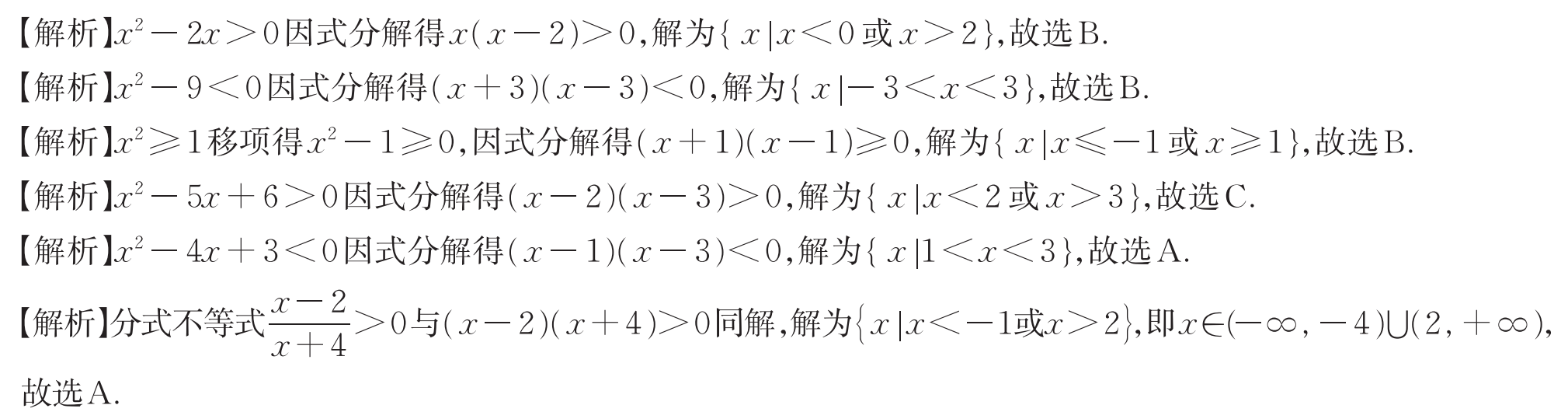 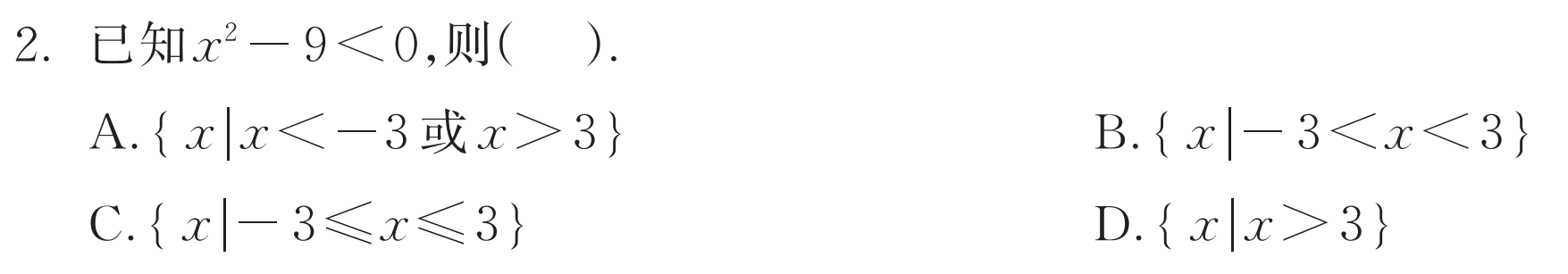 B
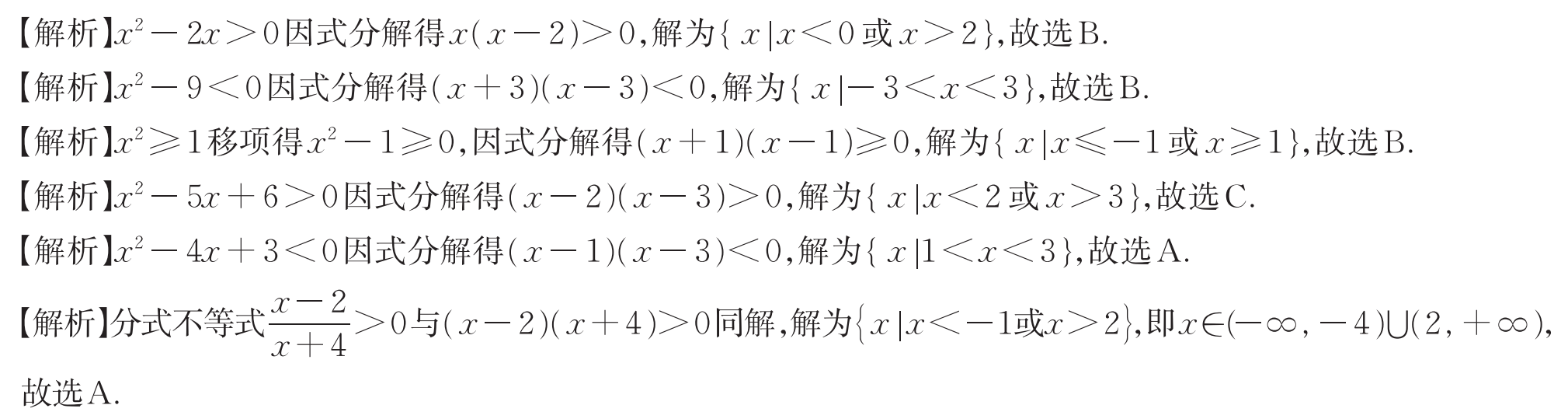 B
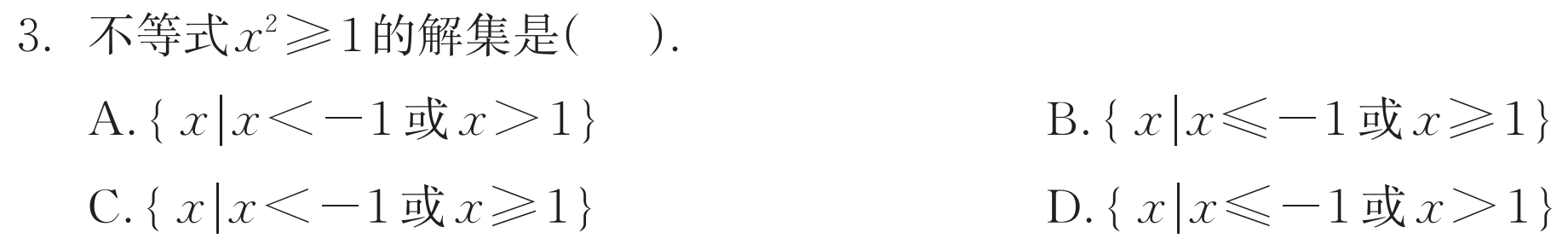 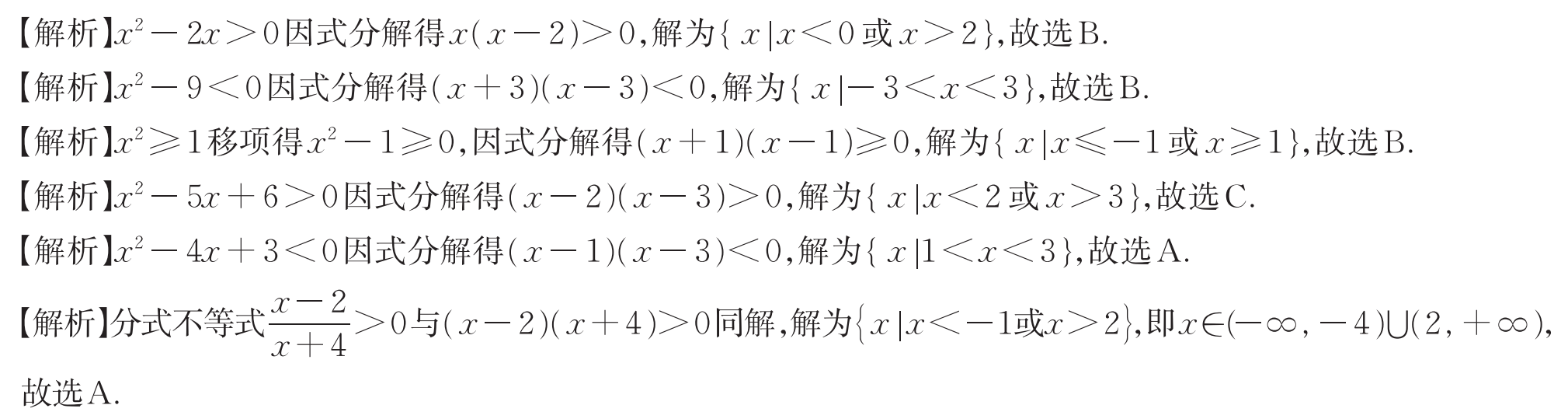 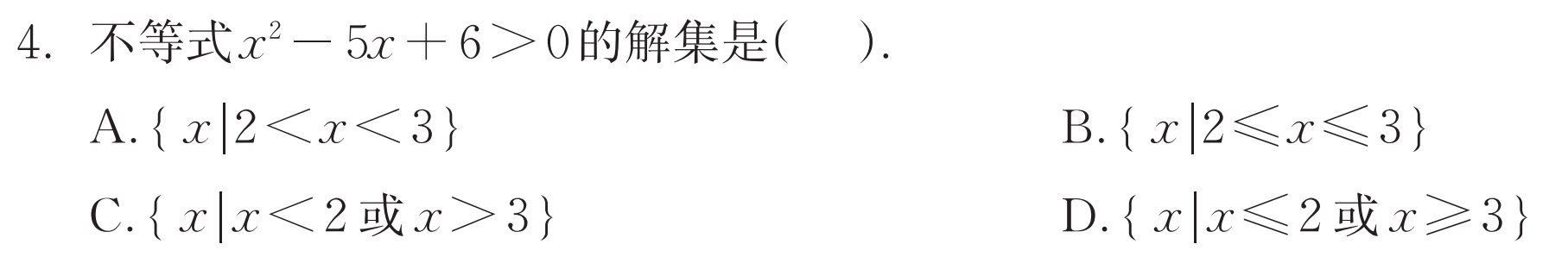 C
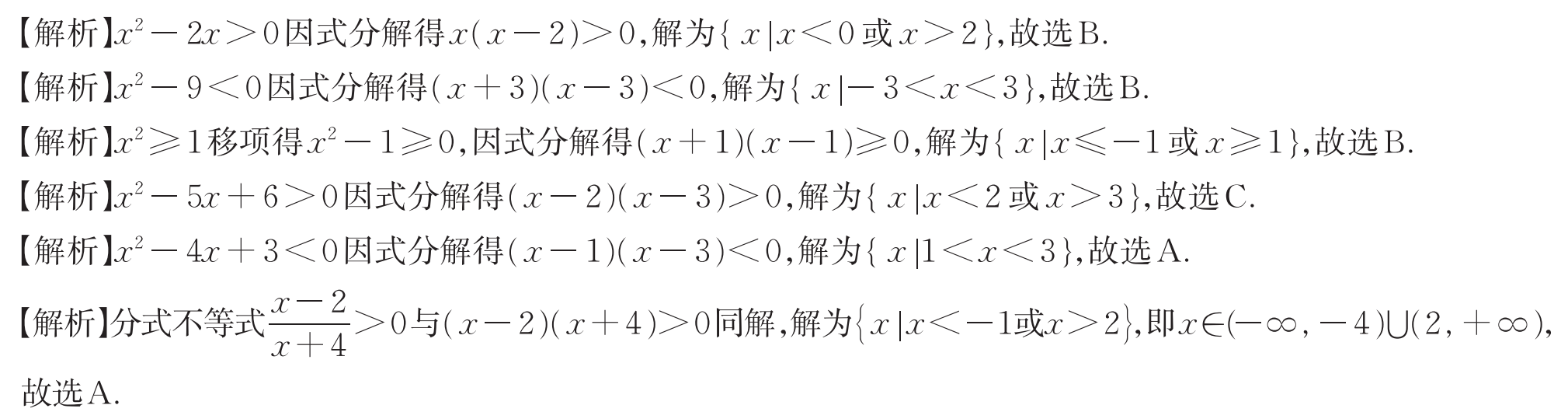 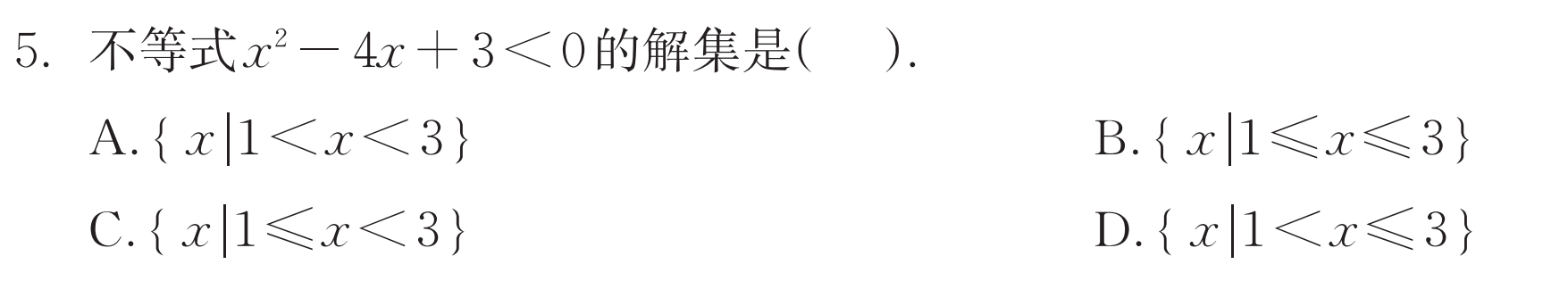 A
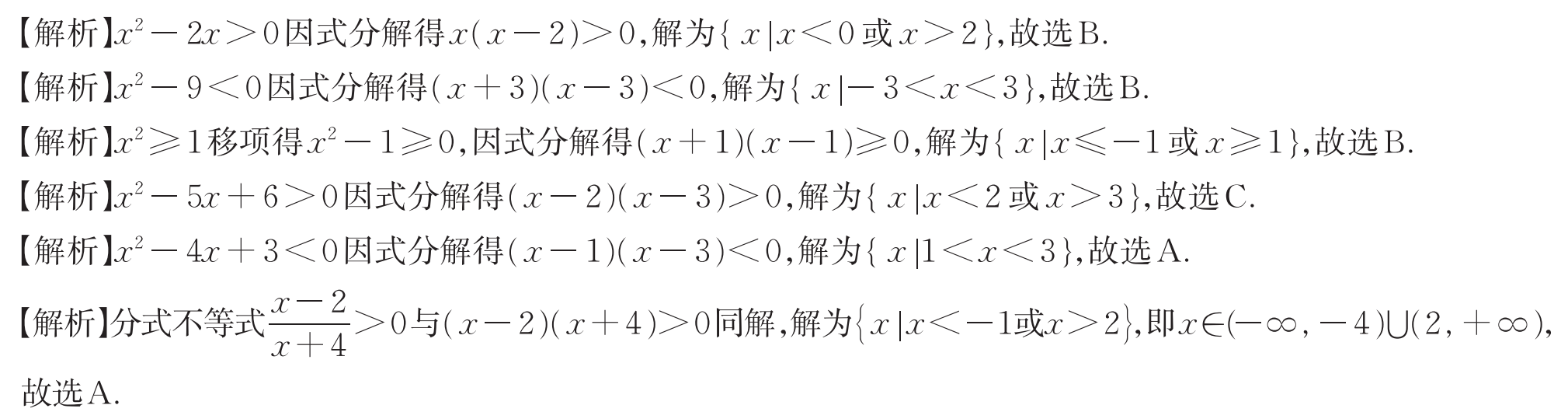 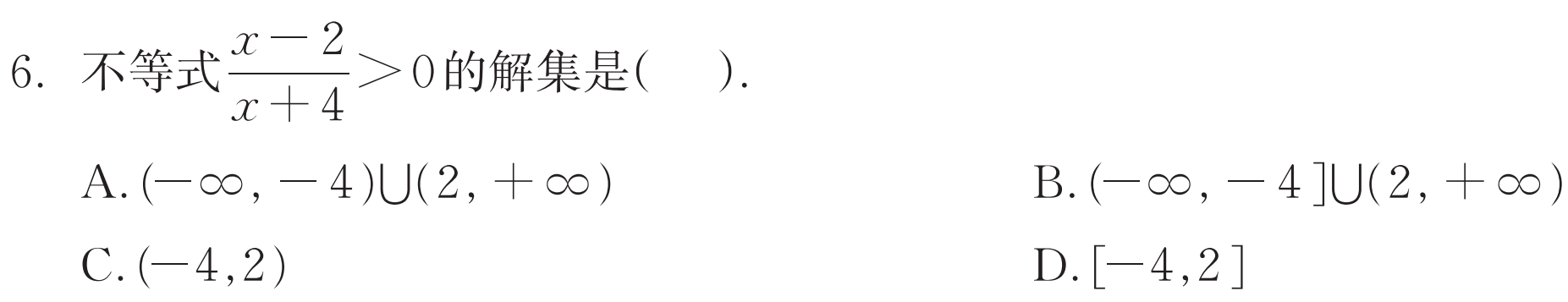 A
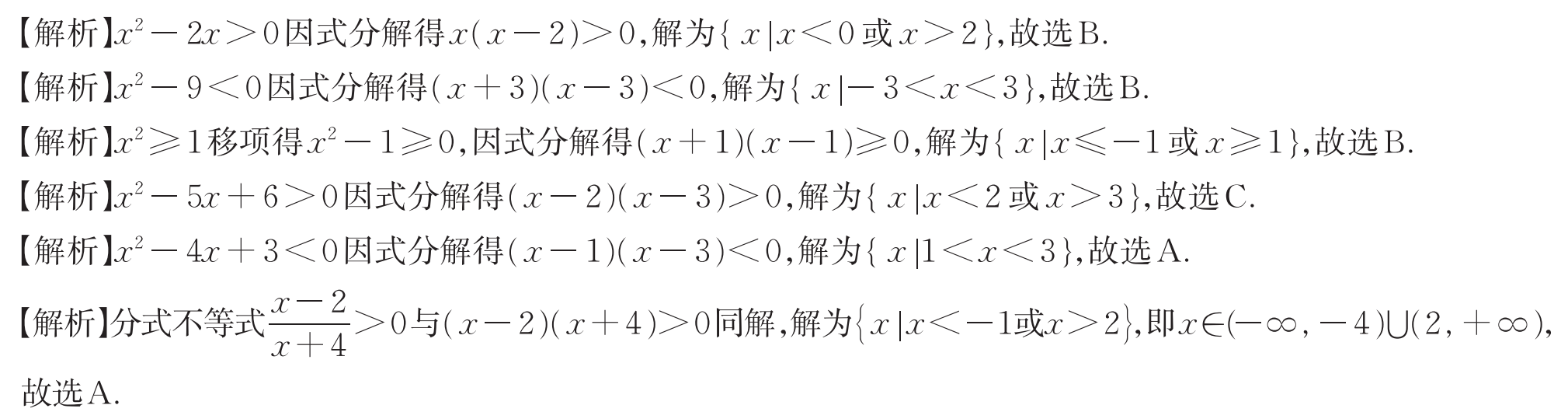 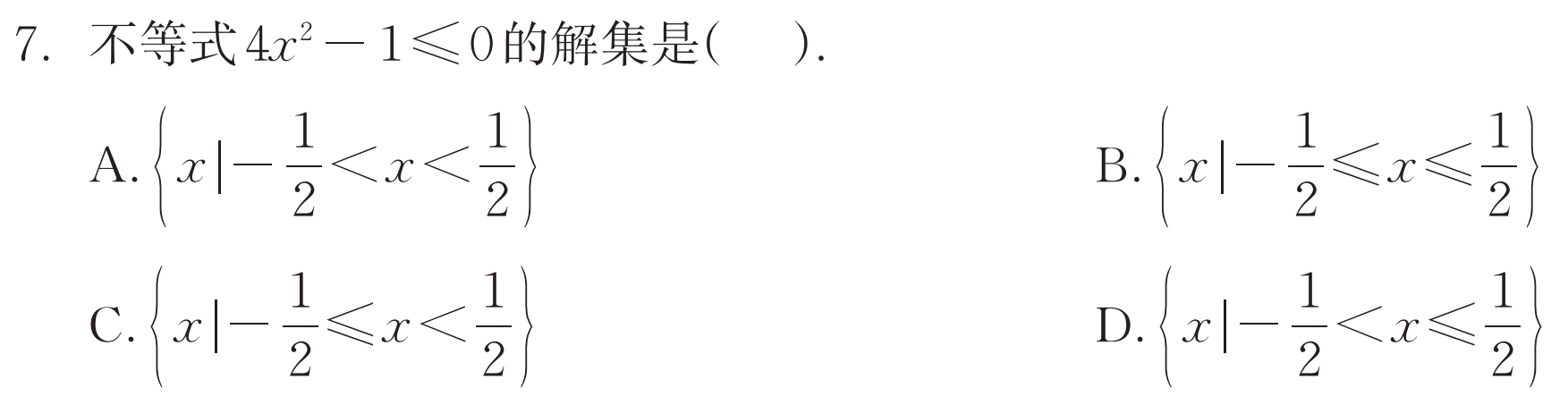 B
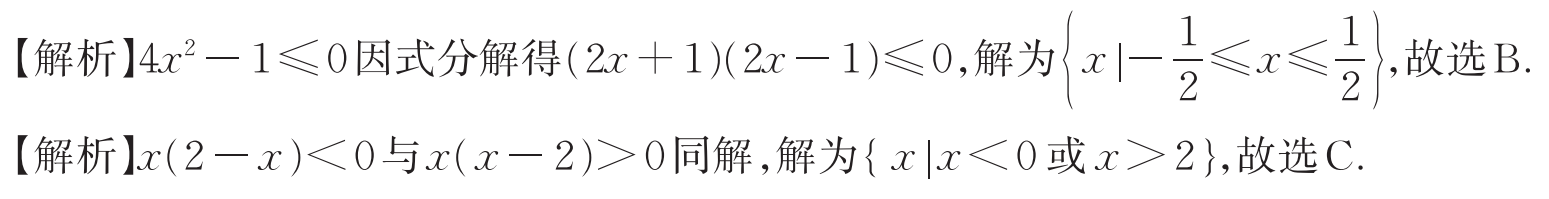 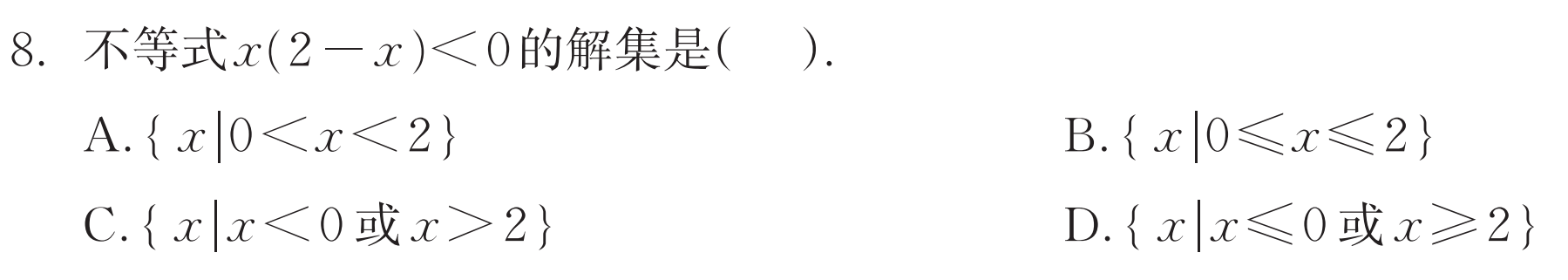 C
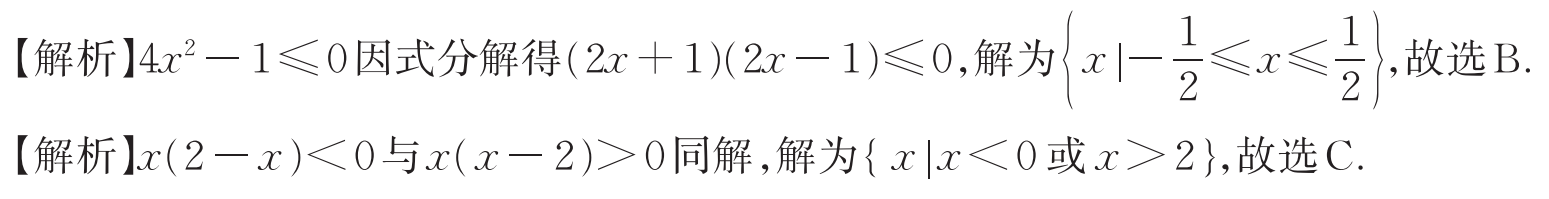 二、填空题
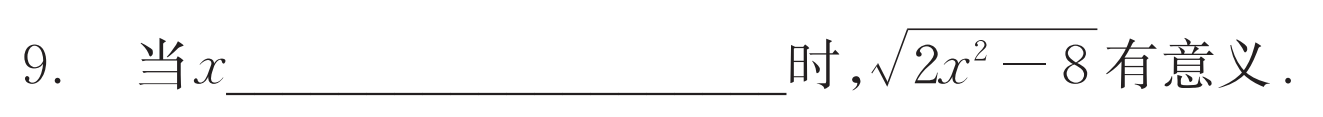 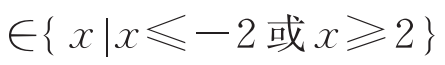 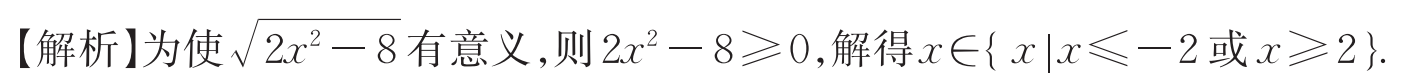 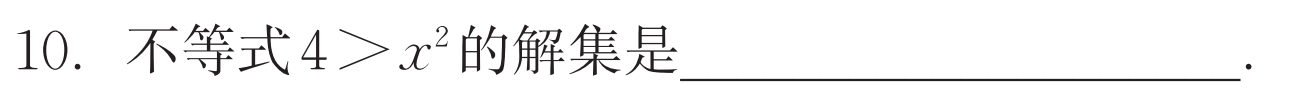 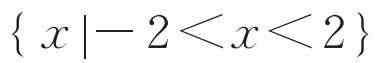 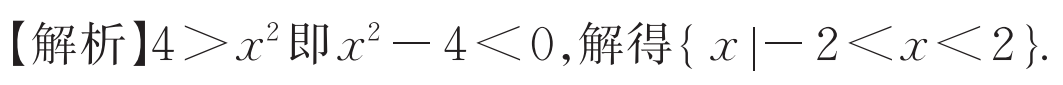 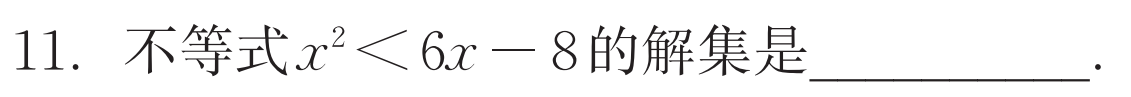 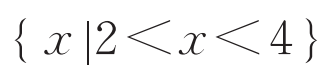 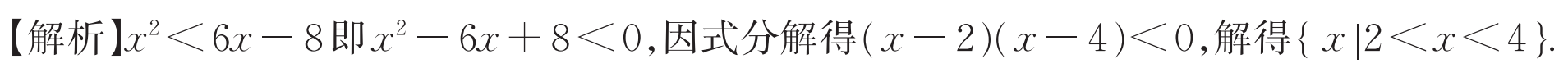 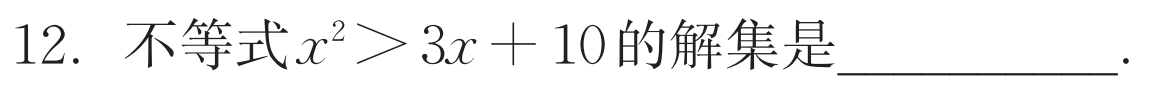 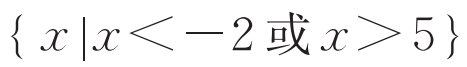 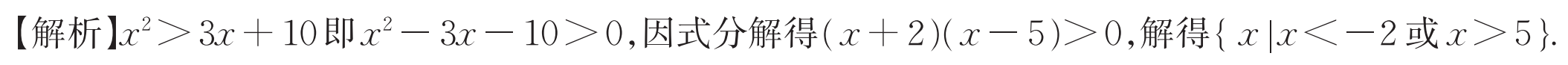 一、选择题
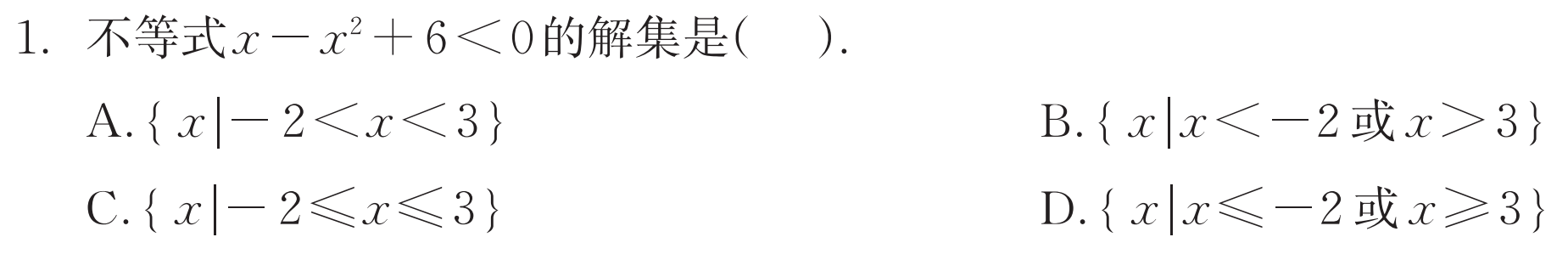 B
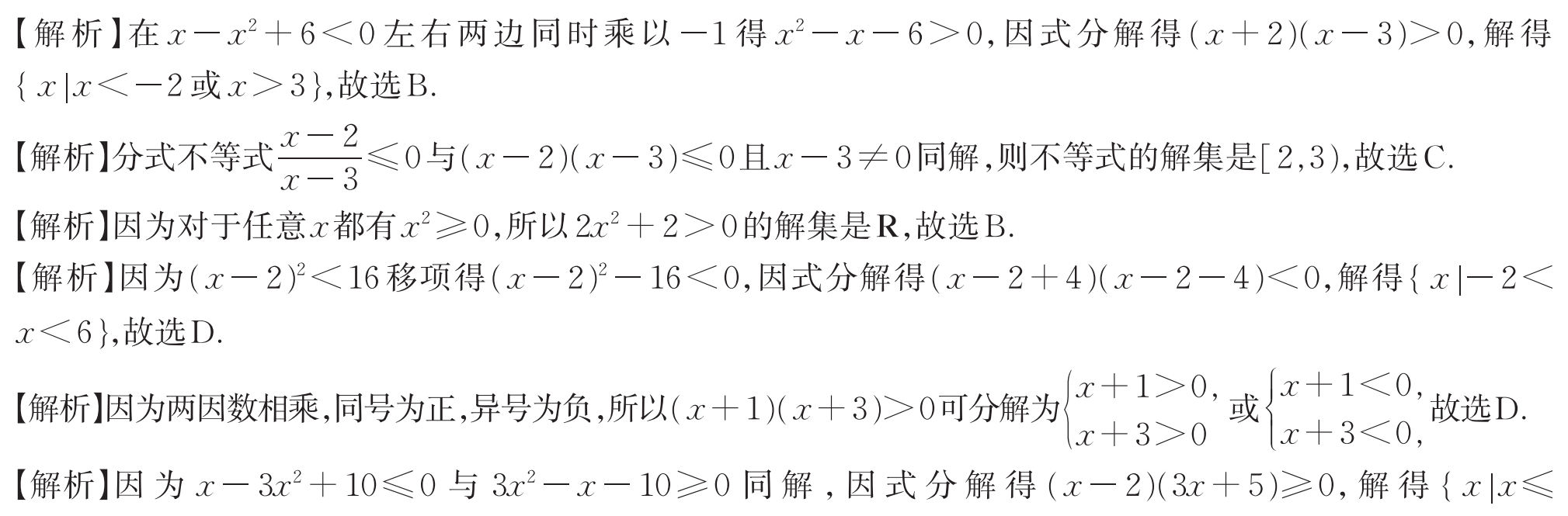 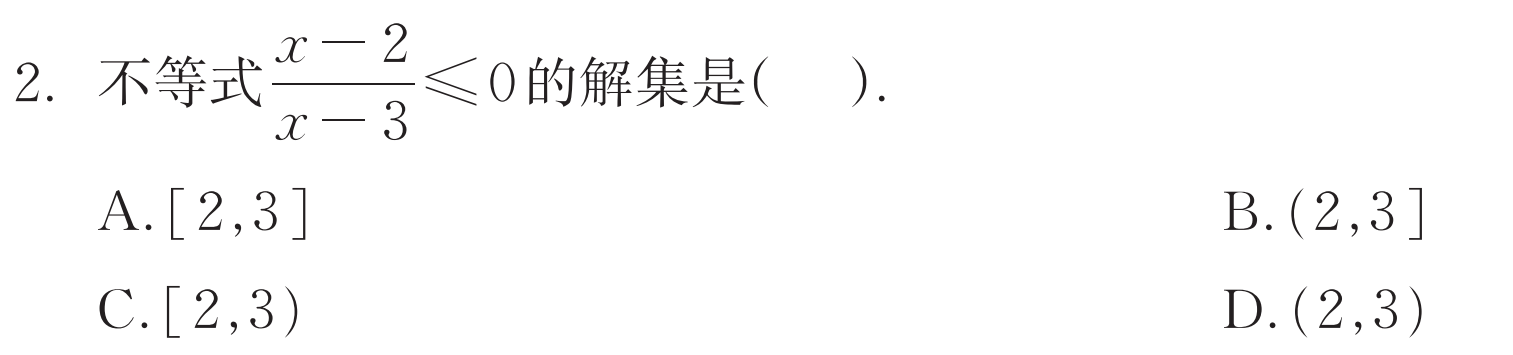 C
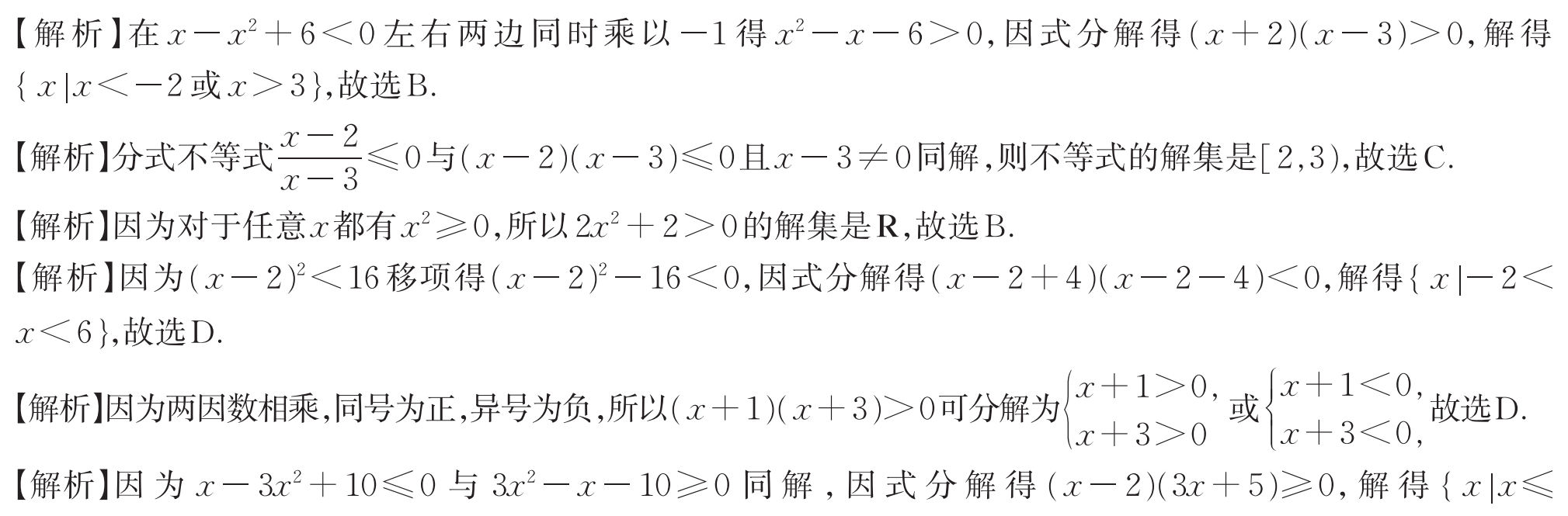 B
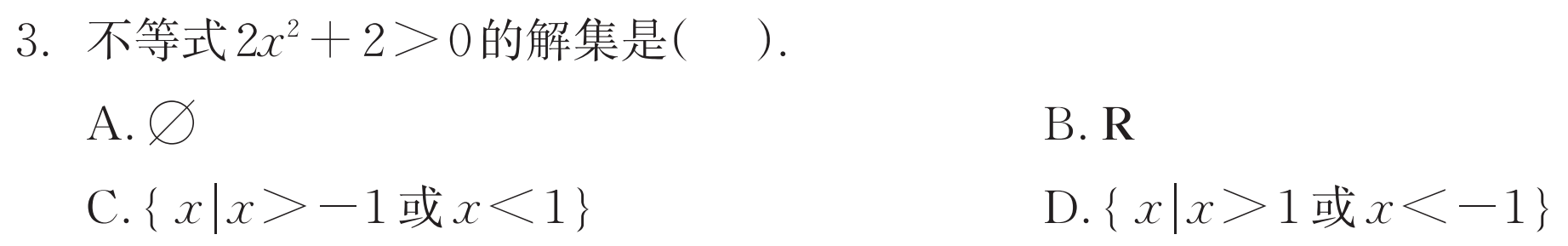 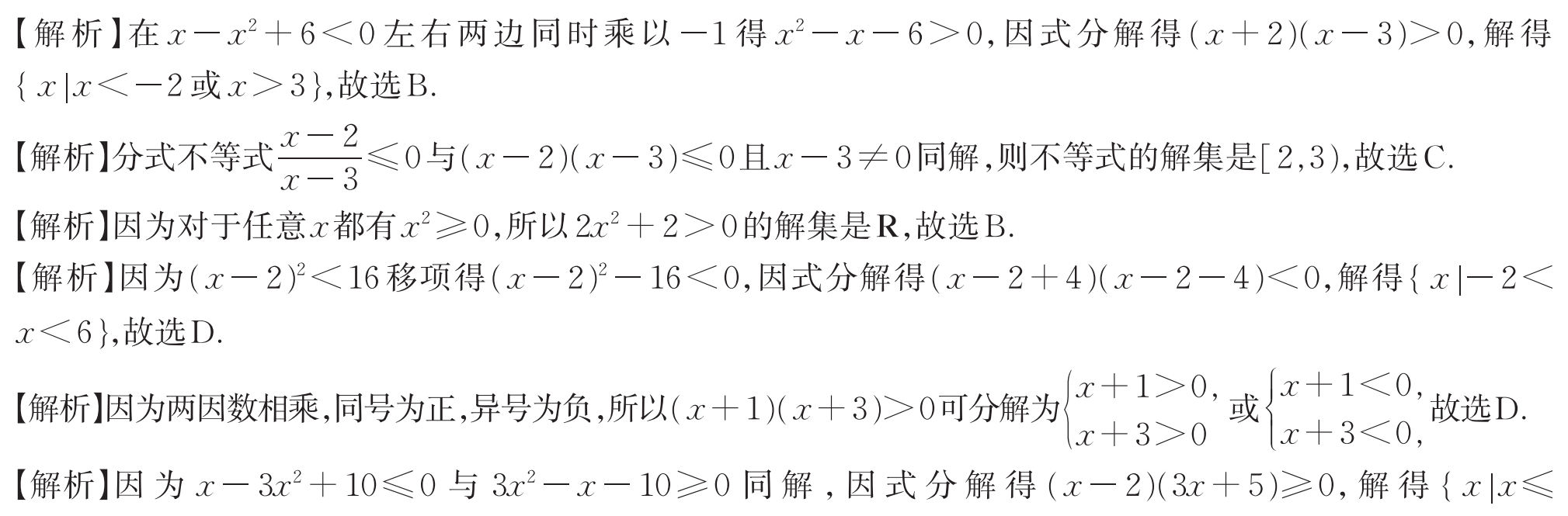 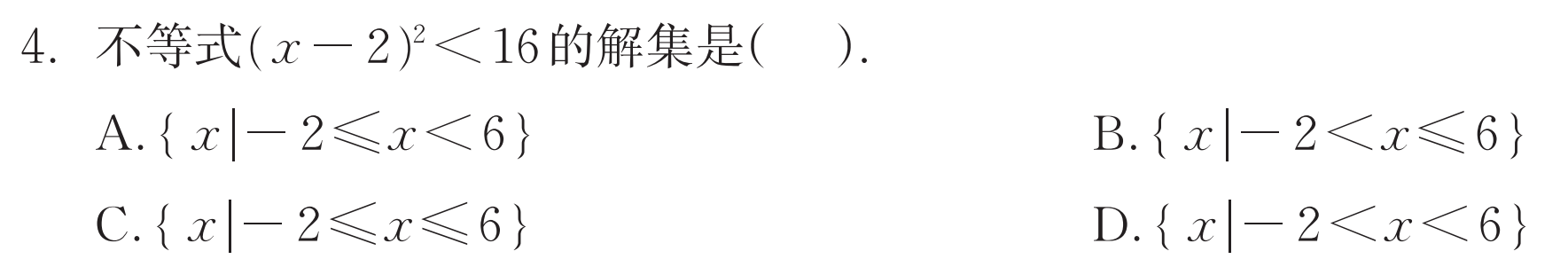 D
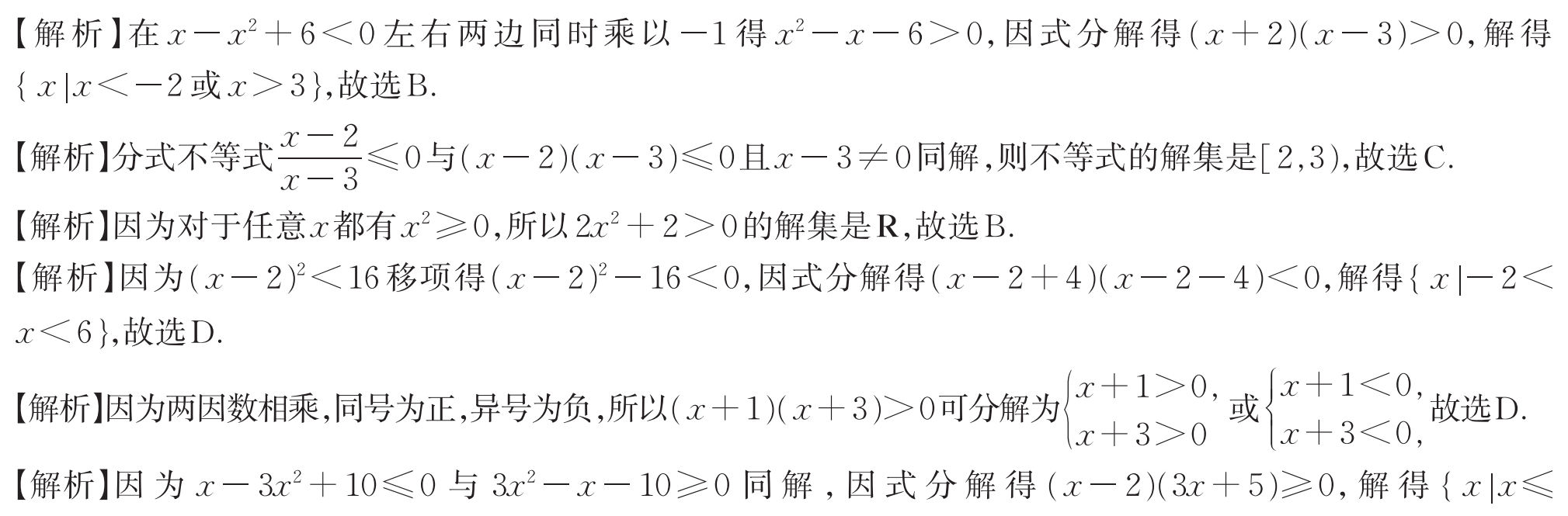 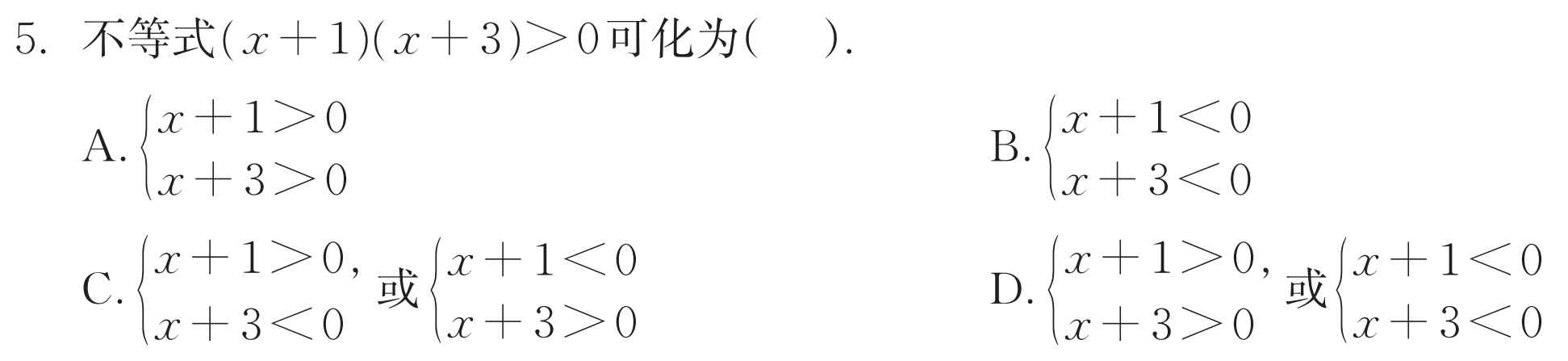 D
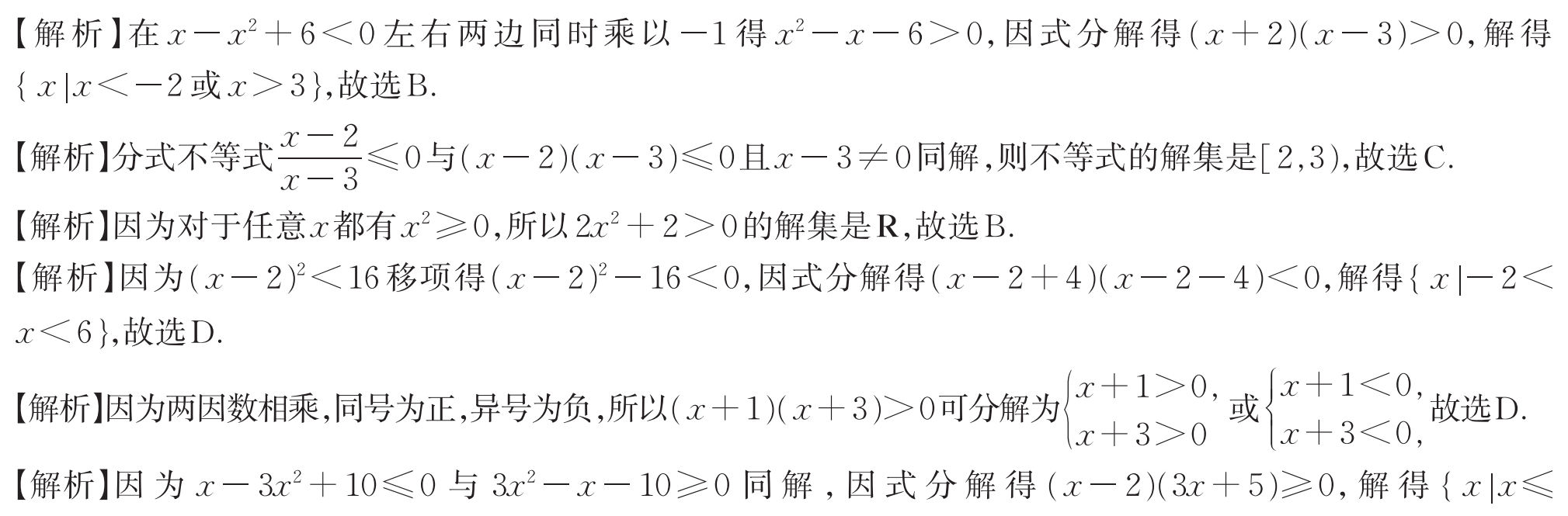 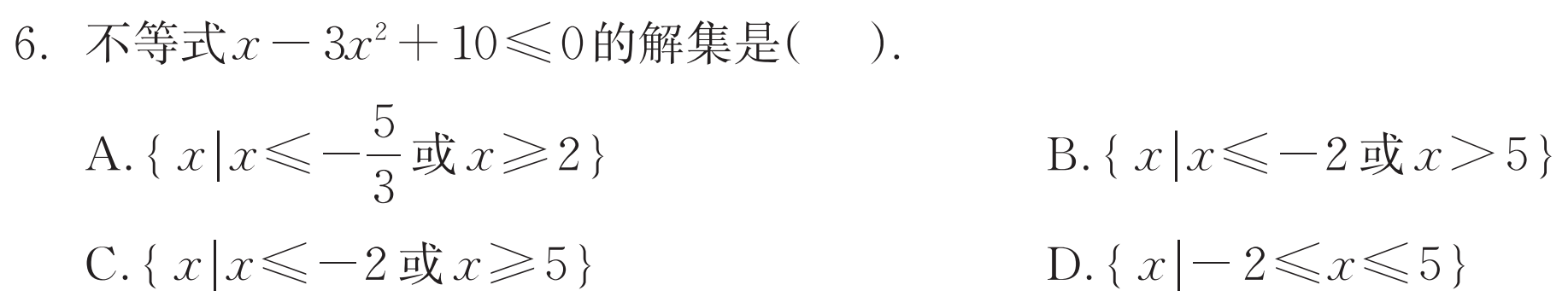 A
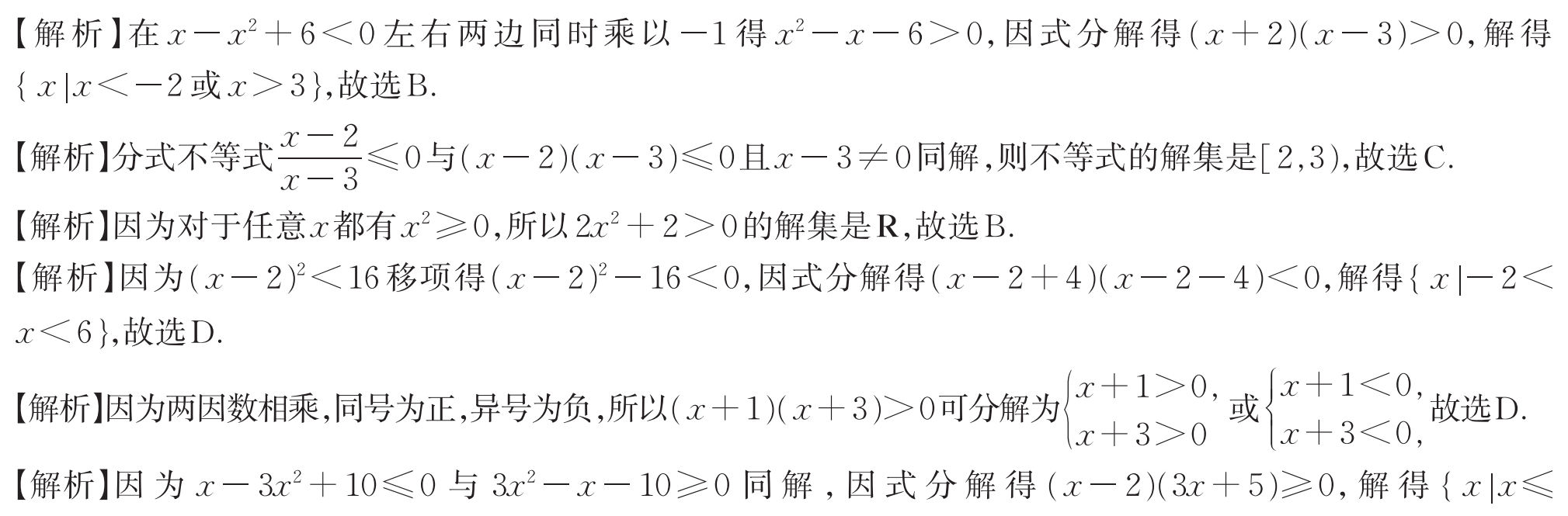 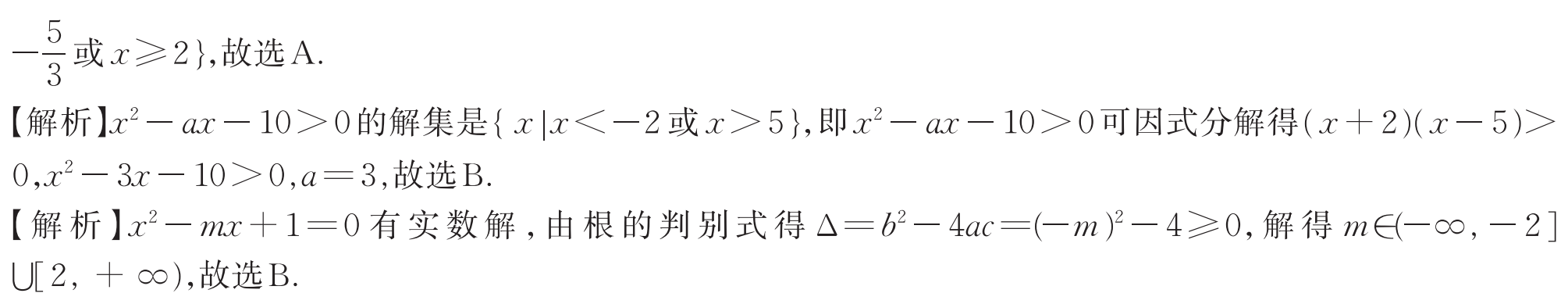 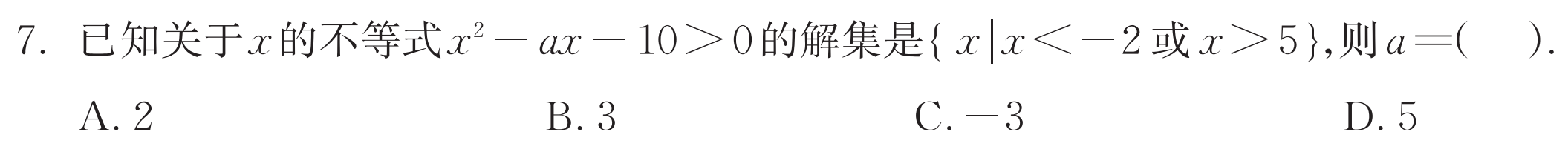 B
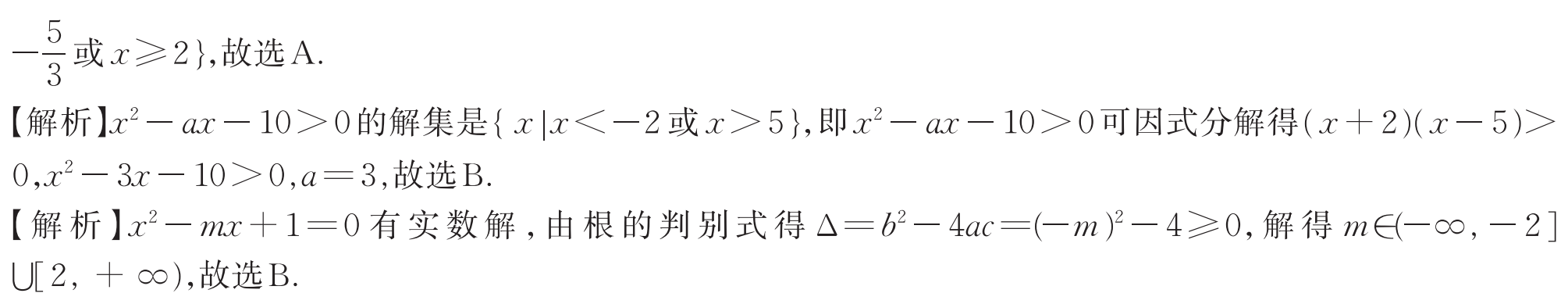 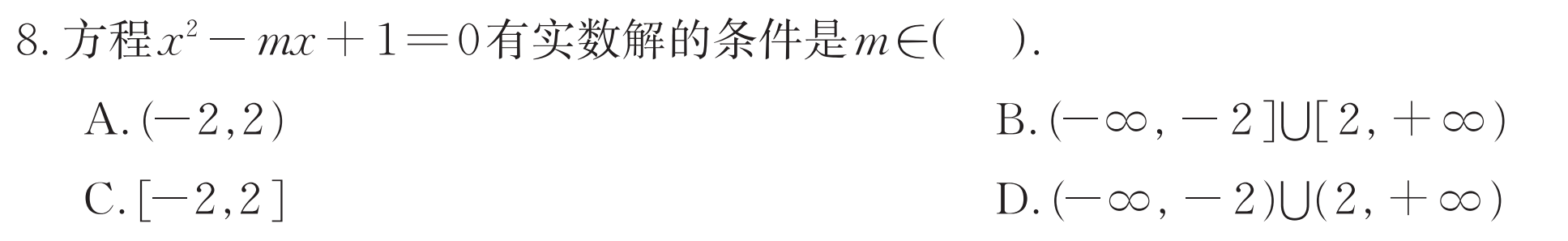 B
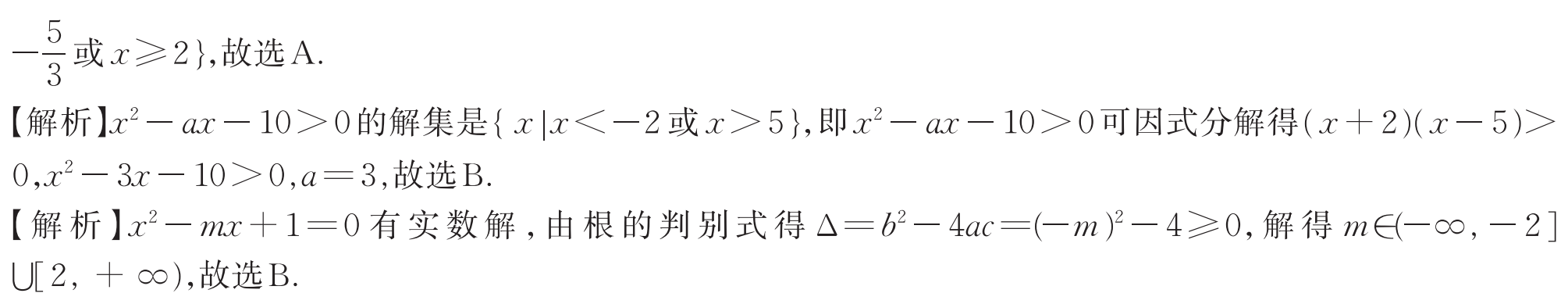 二、填空题
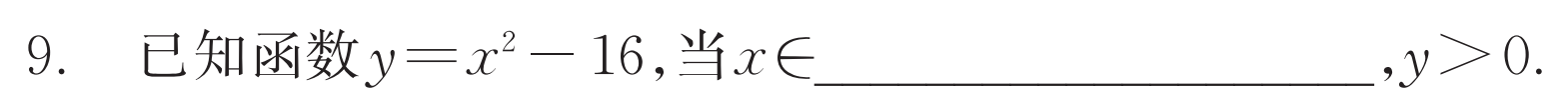 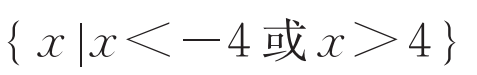 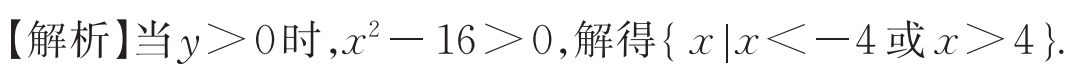 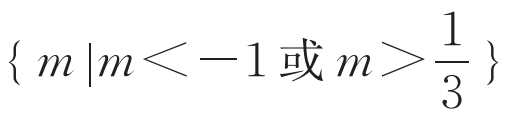 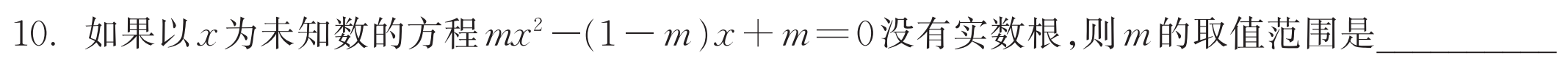 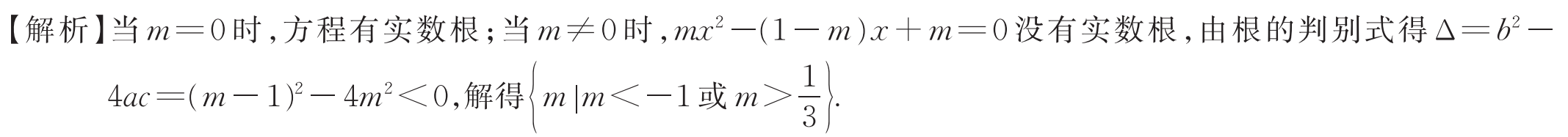 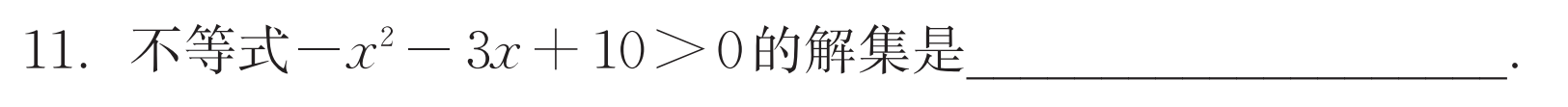 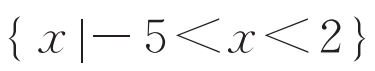 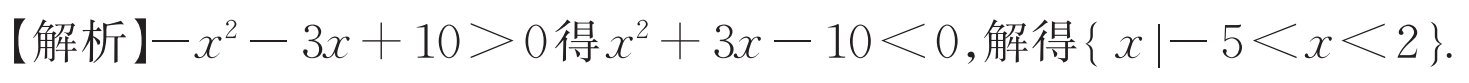 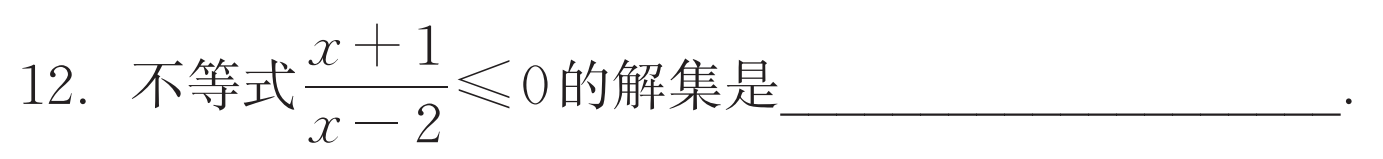 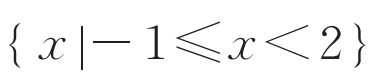 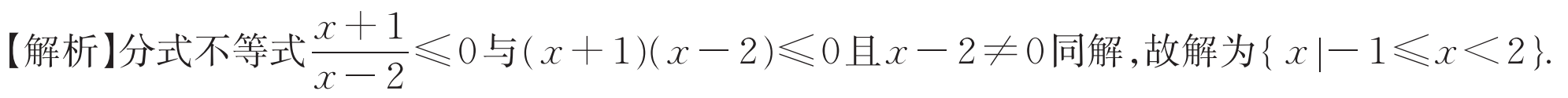 三、解答题
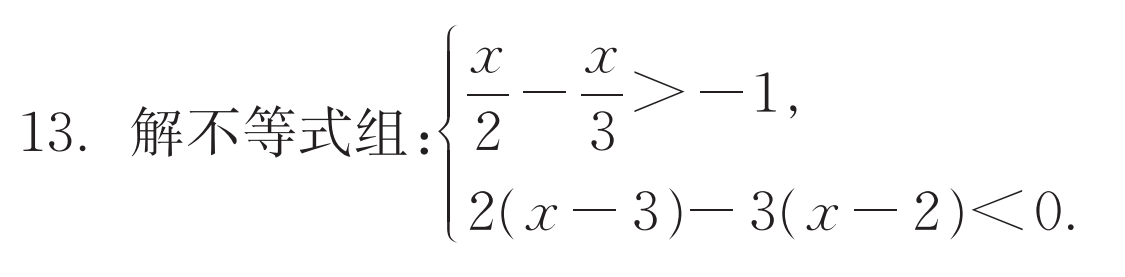 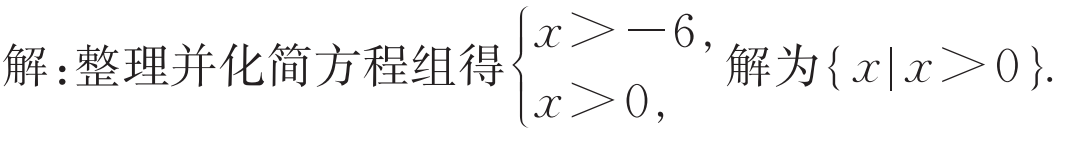 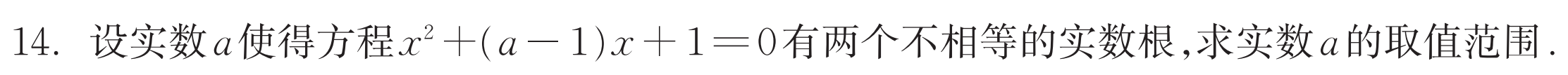 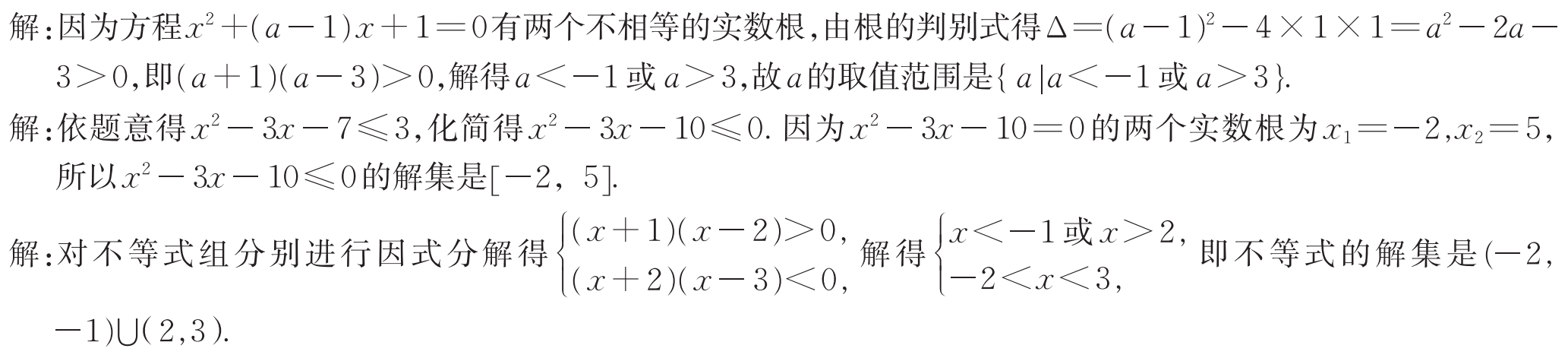 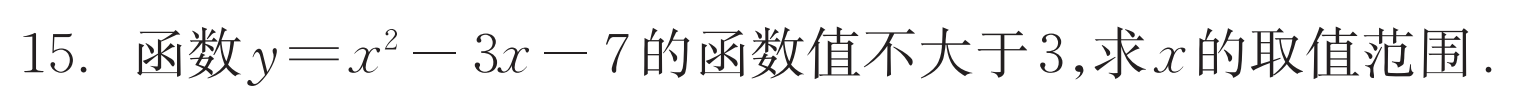 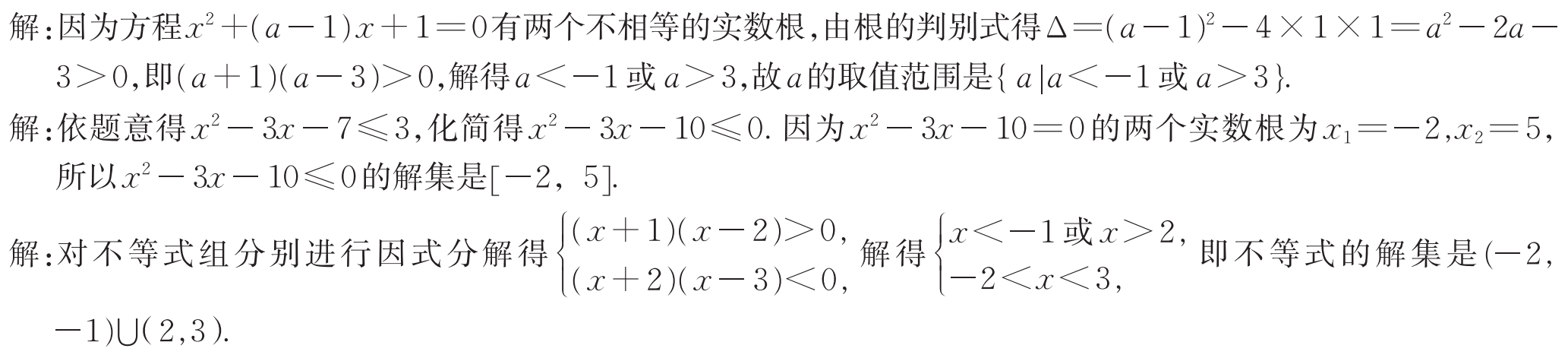 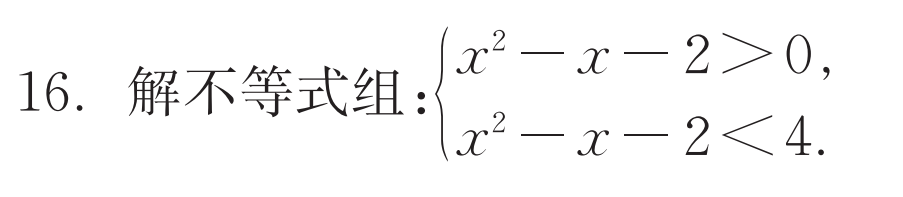 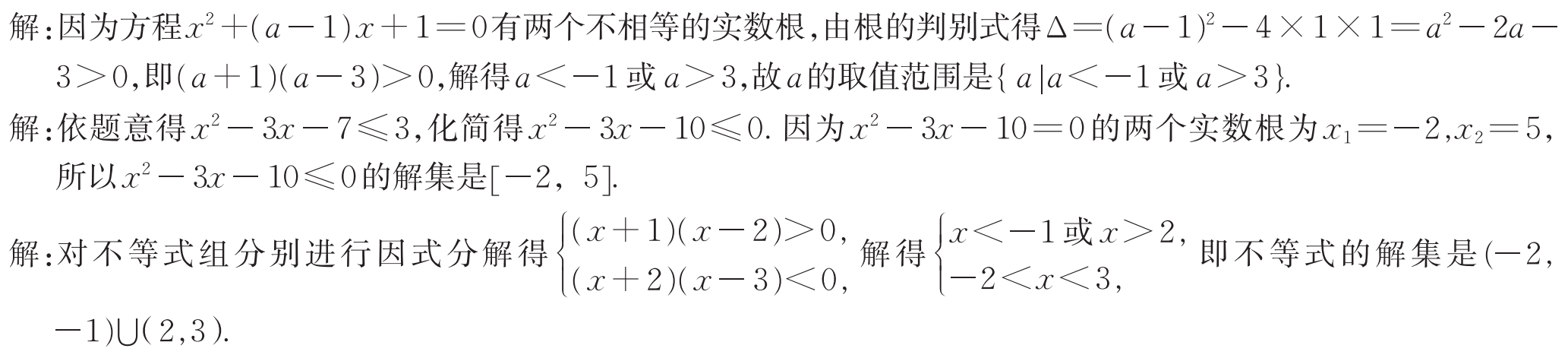 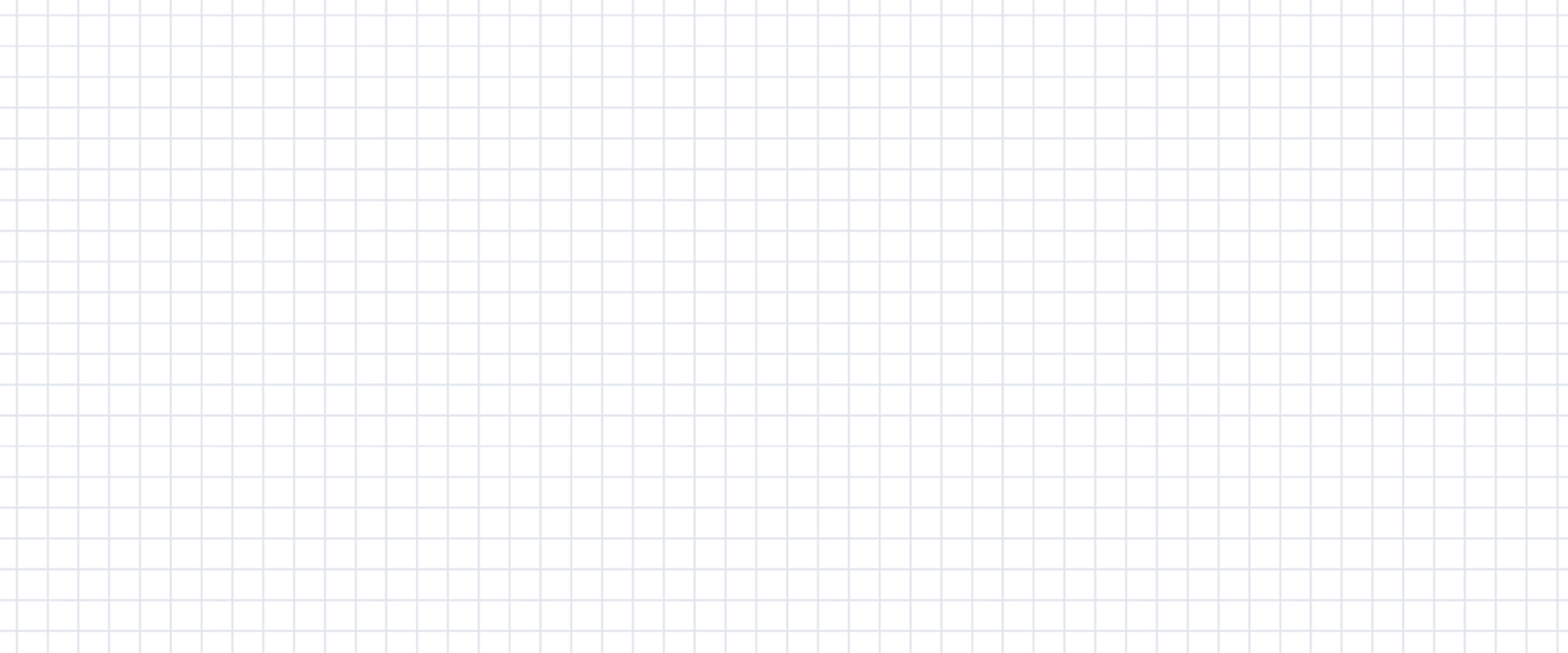 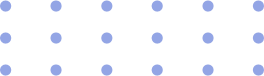 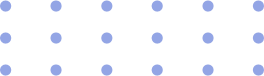 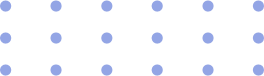 感谢收看